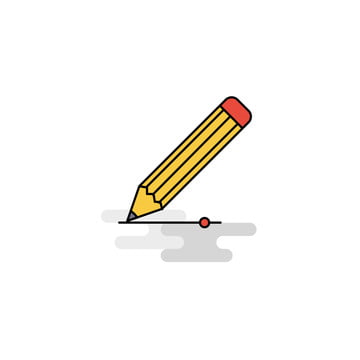 BÀI 26: CHLORINE
Kí hiệu hóa học: Cl
Nguyên tử khối: 35,5Công thức phân tử: Cl2
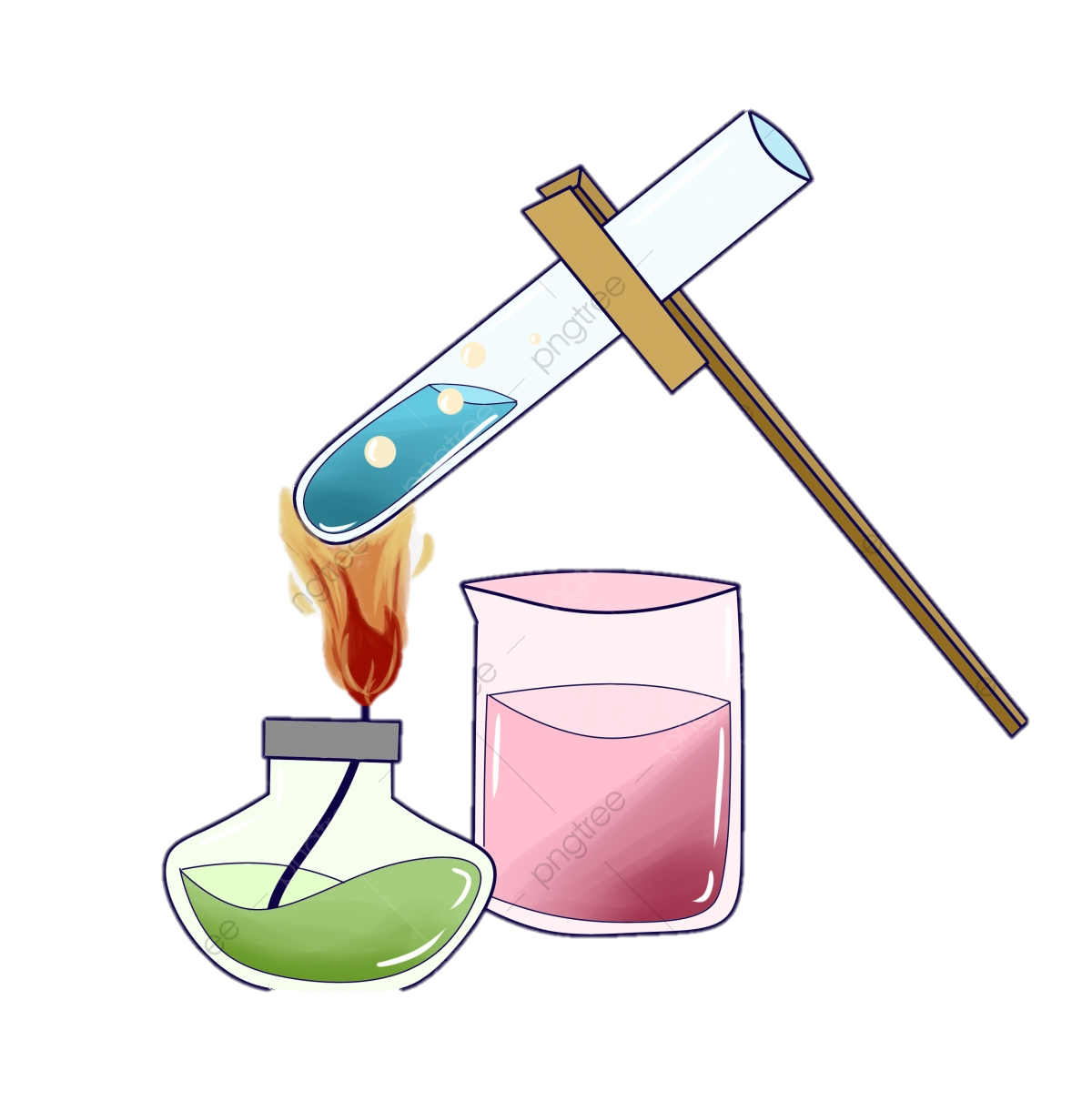 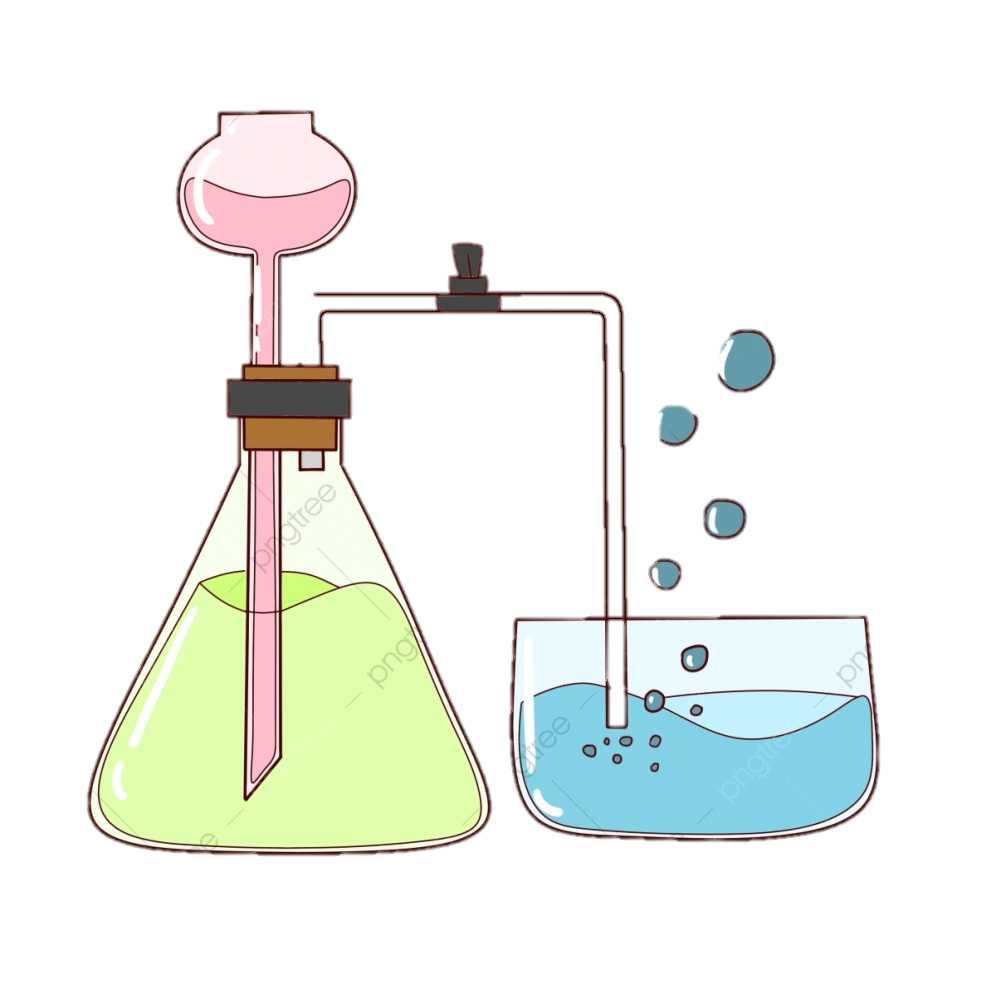 I. Tính chất vật lí
? Nghiên cứu thông tin sgk cho biết Chlorine còn có những tính chất vật lý nào nữa?
? Hãy quan sát lọ đựng Chlorine và cho biết trạng thái, màu sắc của clo?
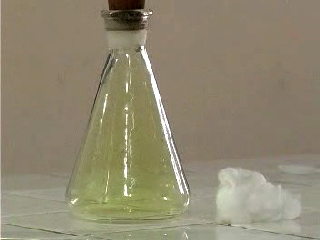 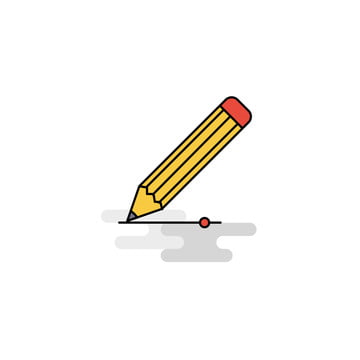 I. Tính chất vật lí
- Chlorine là khí màu vàng lục, mùi hắc, tan được trong nước, nặng gấp 2,5 lần không khí.
- Chlorine là khí độc
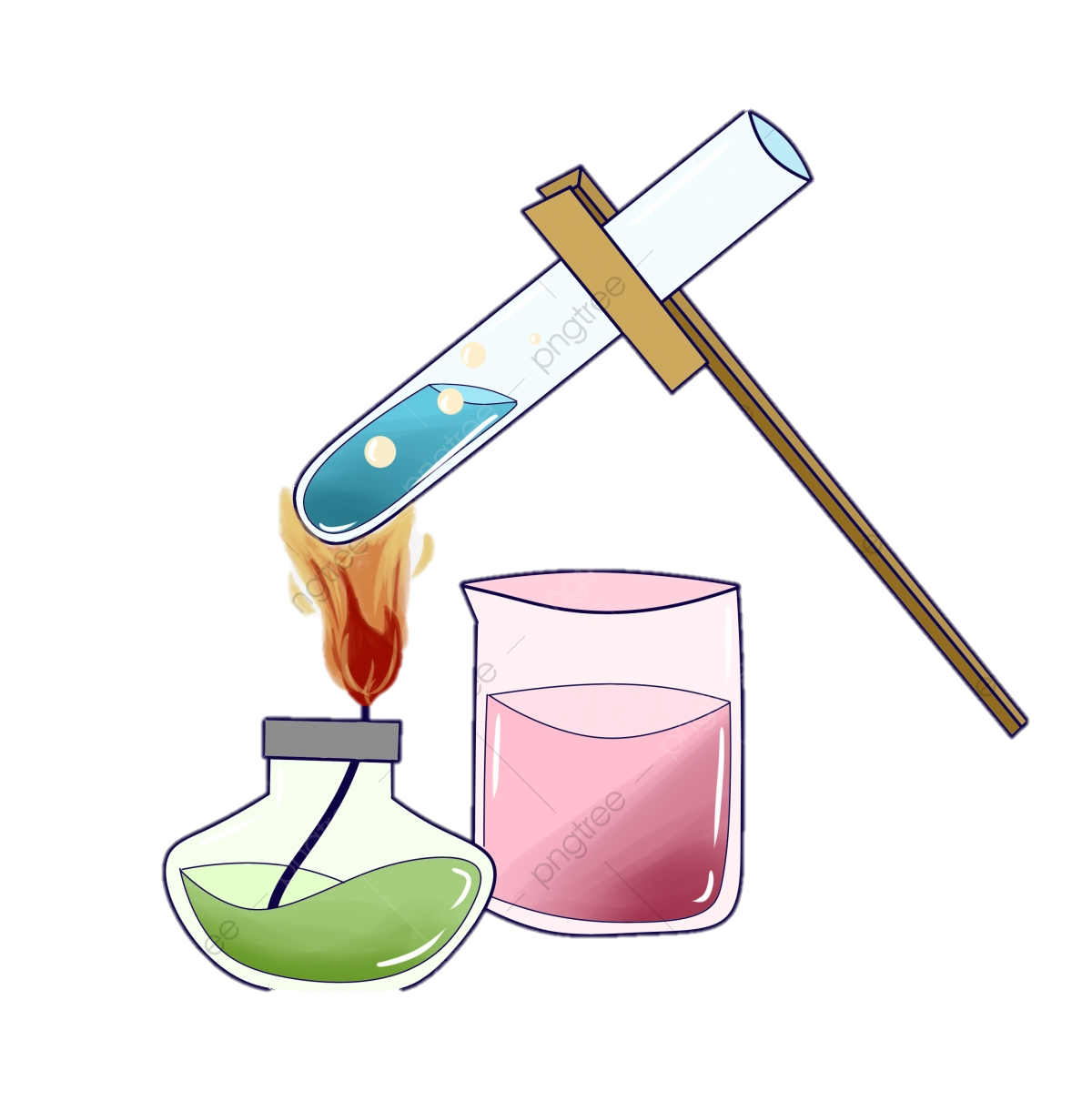 THÔNG TIN
Chlorine kích thích hệ hô hấp, đặc biệt ở trẻ em và người cao tuổi. 
Trong trạng thái khí nó kích thích các màng nhầy và khi ở dạng lỏng nó làm cháy da. Vì thế clorine là một trong các loại khí được sử dụng trong chiến tranh thế giới thứ nhất như một vũ khí hoá học…
 Clorine là khí độc. Khi làm việc với clorine phải cẩn thận tránh hít phải.
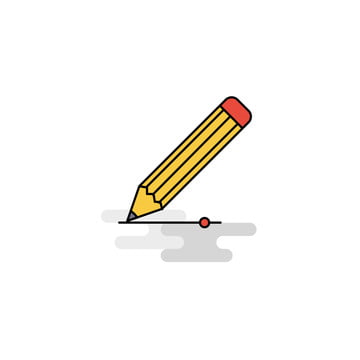 II. Tính chất hoá học
1. Chlorine có những tính chất hoá học của phi kim không?
a/ Tác dụng với kim loại
CHÚ Ý: Ngoài Cu ra, Cl2 còn phản ứng với các kim loại khác như Al, Fe, Na… tạo ra muối chloride tương ứng
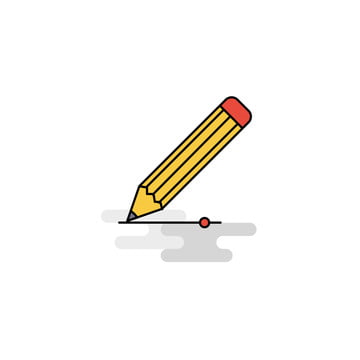 Vận dụng
Nhận xét: Chlorine phản ứng với hầu hết các kim loại tạo thành muối chloride
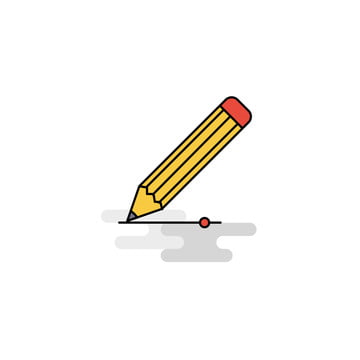 b) Tác dụng với khí Hidrogen
Kết luận: Chlorine có tính chất hoá học của PK
Lưu ý: Chlorine không phản ứng trực tiếp với khí Oxygen
II. Tính chất hoá học
2. Chlorine còn có tính chất hoá học nào khác?
a/ Tác dụng với nước
Thí nghiệm: Đổ nước vào lọ khí Cl2
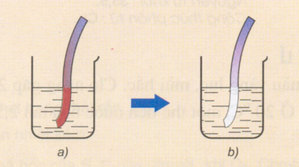 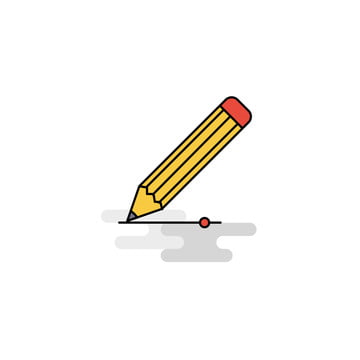 Cl2  +  H2O             HCl   +  HClO
2. Chlorine còn có tính chất hoá học nào khác?
a/ Tác dụng với nước
Thí nghiệm: Đổ nước vào lọ khí Cl2
Hiện tượng: Nước Chlorine có màu vàng lục, mùi hắc. Giấy quỳ tím chuyển đỏ sau đó mất màu ngay
 PTHH: 
(HClO có tính oxi hóa mạnh)
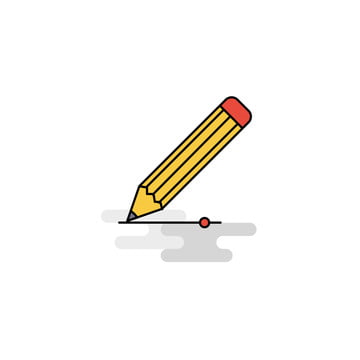 b) Tác dụng với dung dịch NaOH
Nước Gia - ven
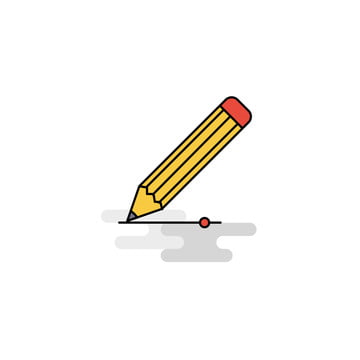 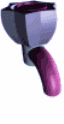 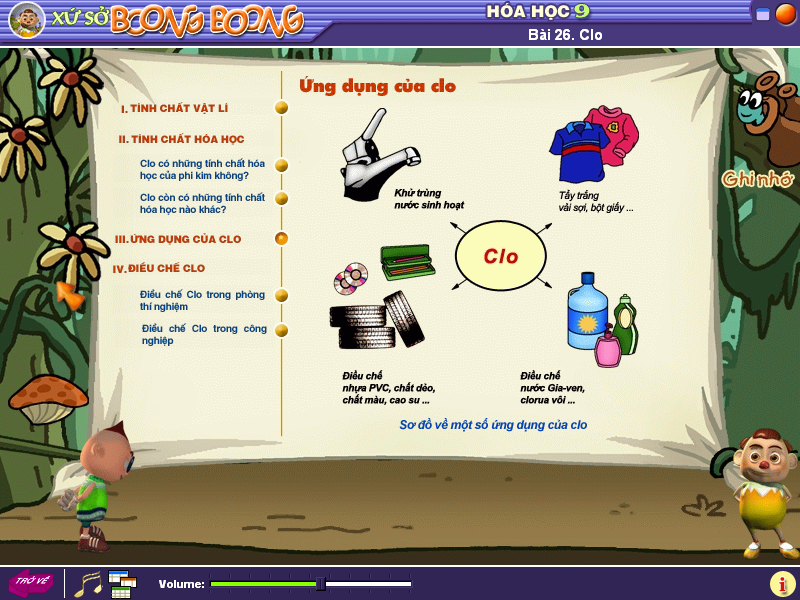 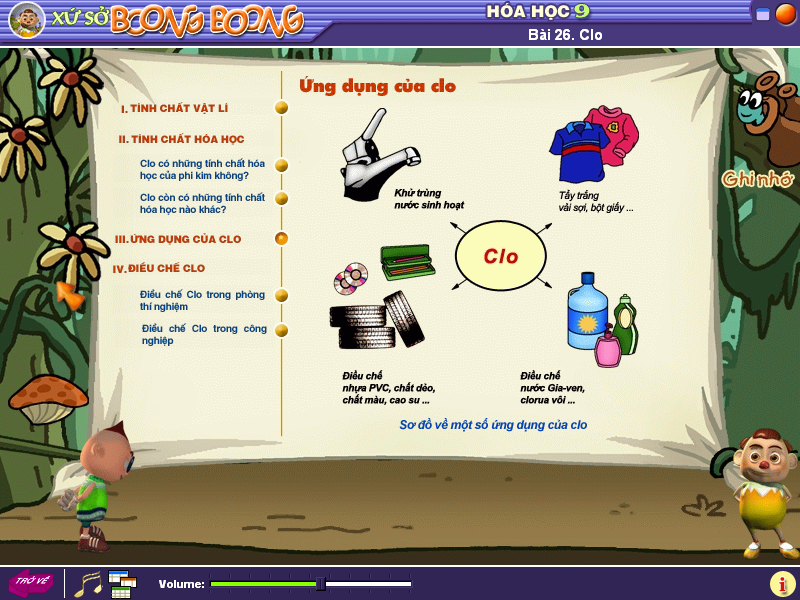 Khử trùng nước
sinh hoạt, xử lý      nước hồ bơi
Tẩy trắng vải sợi, bột giấy
Clo
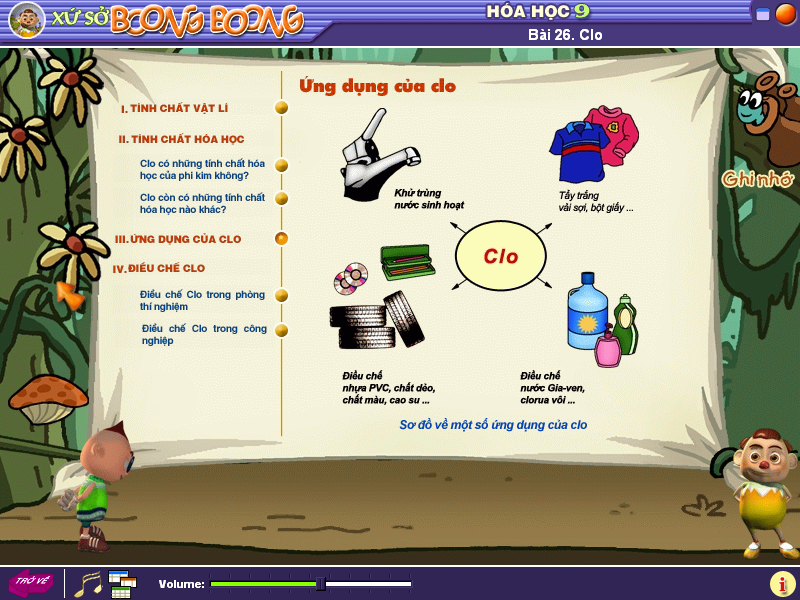 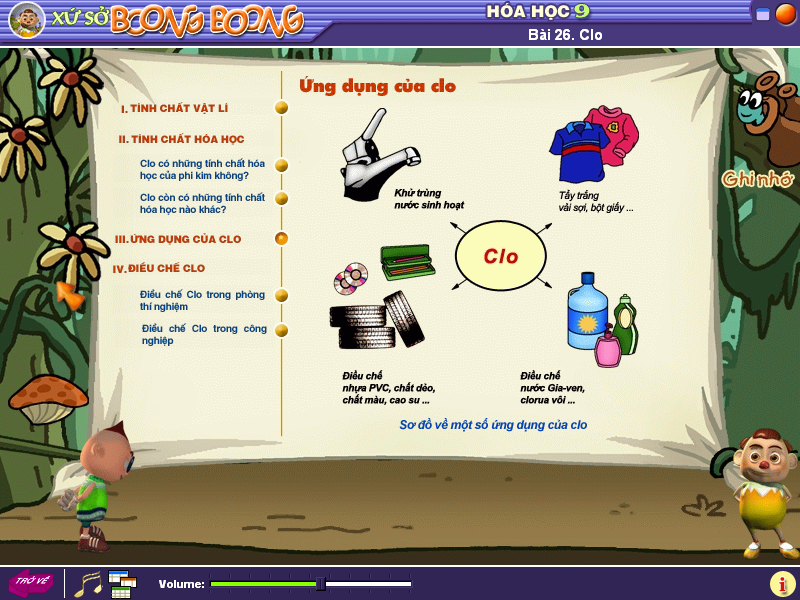 Điều chế nhựa PVC, chất dẻo, chất màu, cao su...
Điều chế nước Gia ven, 
clorua vôi, …
III.ỨNG DỤNG CỦA Chlorine:
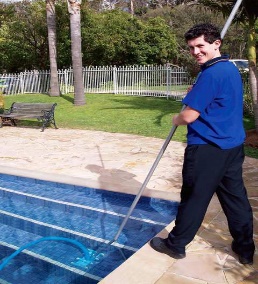 IV. ĐIỀU CHẾ KHÍ CHLORINE
1. Điều chế khí Chlorine trong phòng thí nghiệm:
Nguyên liệu dùng để điều chế khí Cl2?
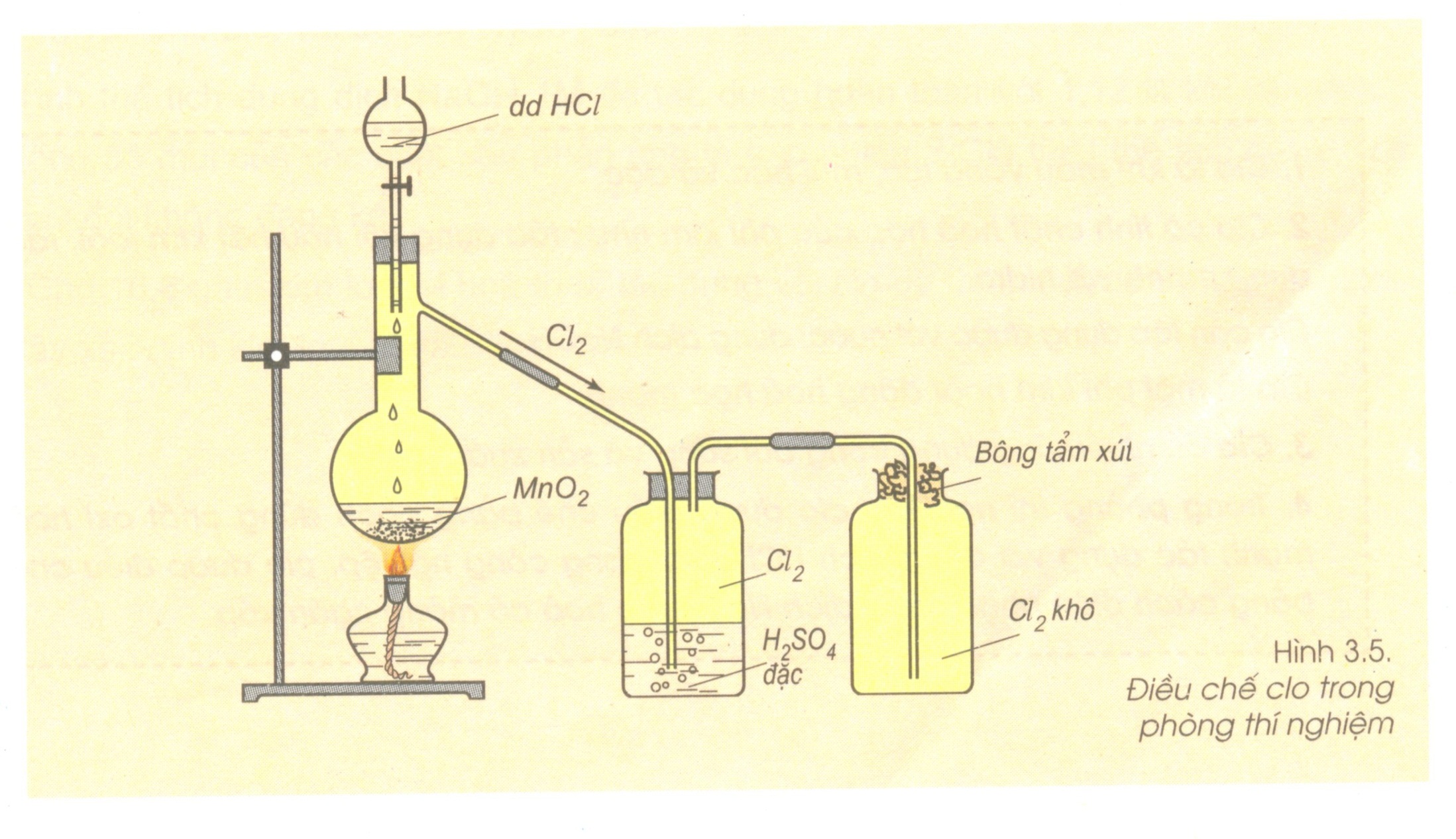 Hoặc KMnO4
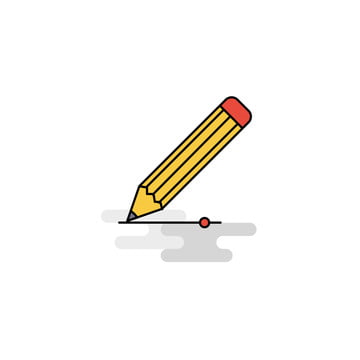 IV. ĐIỀU CHẾ KHÍ CHLORINE
1. Điều chế khí Chlorine trong phòng thí nghiệm:
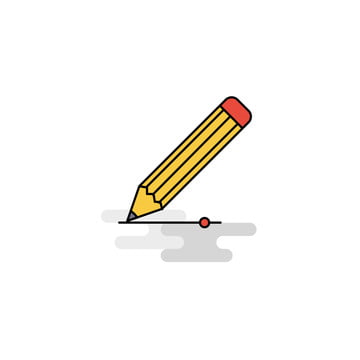 Điện phân
2 NaCl + 2H2O                           2NaOH + Cl2↑ + H2 ↑
có màng ngăn
2 Điều chế Chlorine trong công nghiệp
a) Phương pháp: Điện phân dd NaCl bão hòa trong bình điện phân (có màng ngăn xốp)  
b) Nguyên liệu: Dung dịch NaCl bão hòa
c) Cách tiến hành: (SGK)
d) PTHH:
Một số hình ảnh về nhà máy sản suất clorine ở Việt Nam
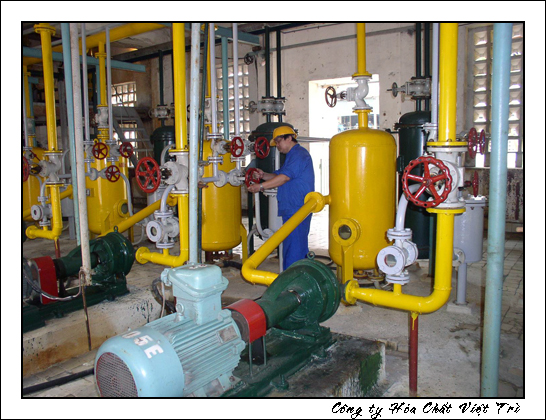 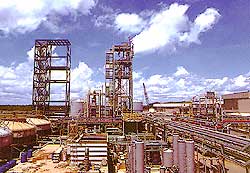 Nhà máy hóa chất Việt Trì Phú Thọ
Nhà máy hóa chất Biên Hòa Đồng Nai
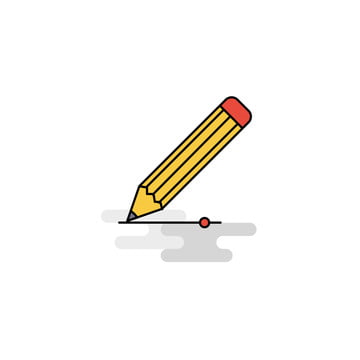 CỦNG CỐ
BT1: Có 3 khí được đựng trong 3 lọ: khí Cl2, khí HCl, khí O2. Hãy nêu phương pháp hóa học để nhận biết từng khí trong 3 lọ
HCl
Cl2
O2
CỦNG CỐ
Bài 2: Hãy chọn câu trả lời đúng trong các câu sau và giải thích.
1. Trong phòng thí nghiệm người ta thu khí chlor bằng cách nào ?
Đẩy không khí, đặt ngửa bình
A.
Đẩy không khí, úp ngược bình
B.
Đẩy nước
C.
Cả 3 cách trên đều được
D.
CỦNG CỐ
Bài 2: Hãy chọn câu trả lời đúng trong các câu sau và giải thích.
2. Sau khi làm thí nghiệm, khí clorine dư được  loại bỏ bằng cách sục khí clorine vào:
dd NaCl
dd NaOH
A.
C.
A.
H2O
dd HCl
D.
B.
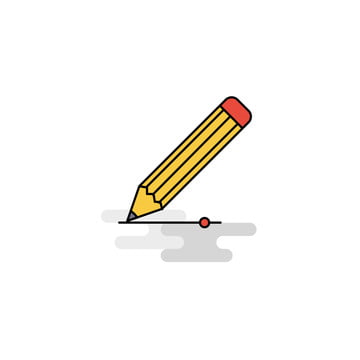 CỦNG CỐ
Bài 3: Viết các phương trình phản ứng hóa học và ghi đầy đủ điều kiện khi cho chlorine tác dụng với: 
Al   
Hidrogen    
Nước.    
Dung dịch KOH
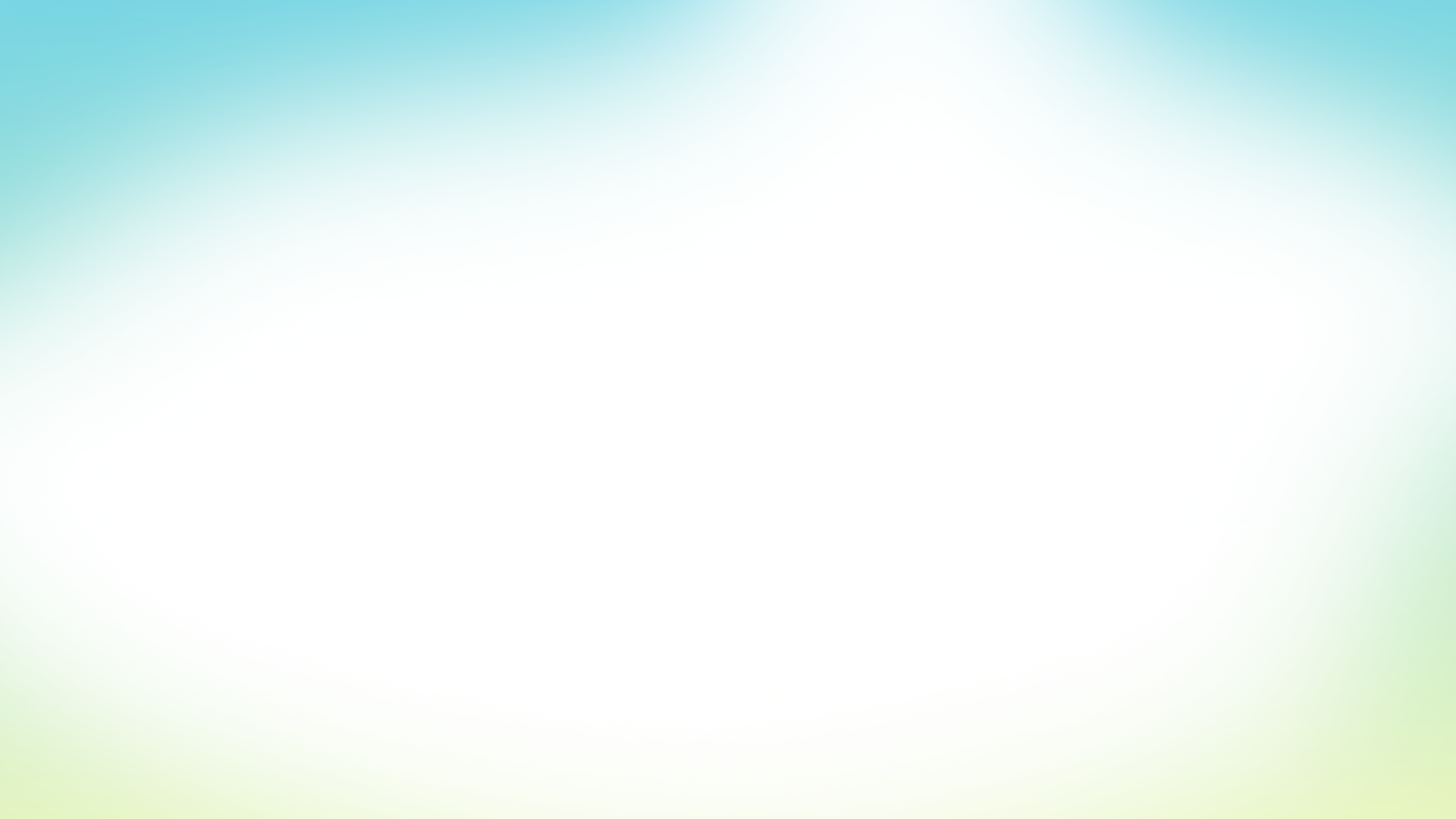 HƯỚNG DẪN VỀ NHÀ
Ghi bài vào vở, học bài
Làm Bài tập 
Đọc trước bài 27. Carbon (trang 82 SGK)
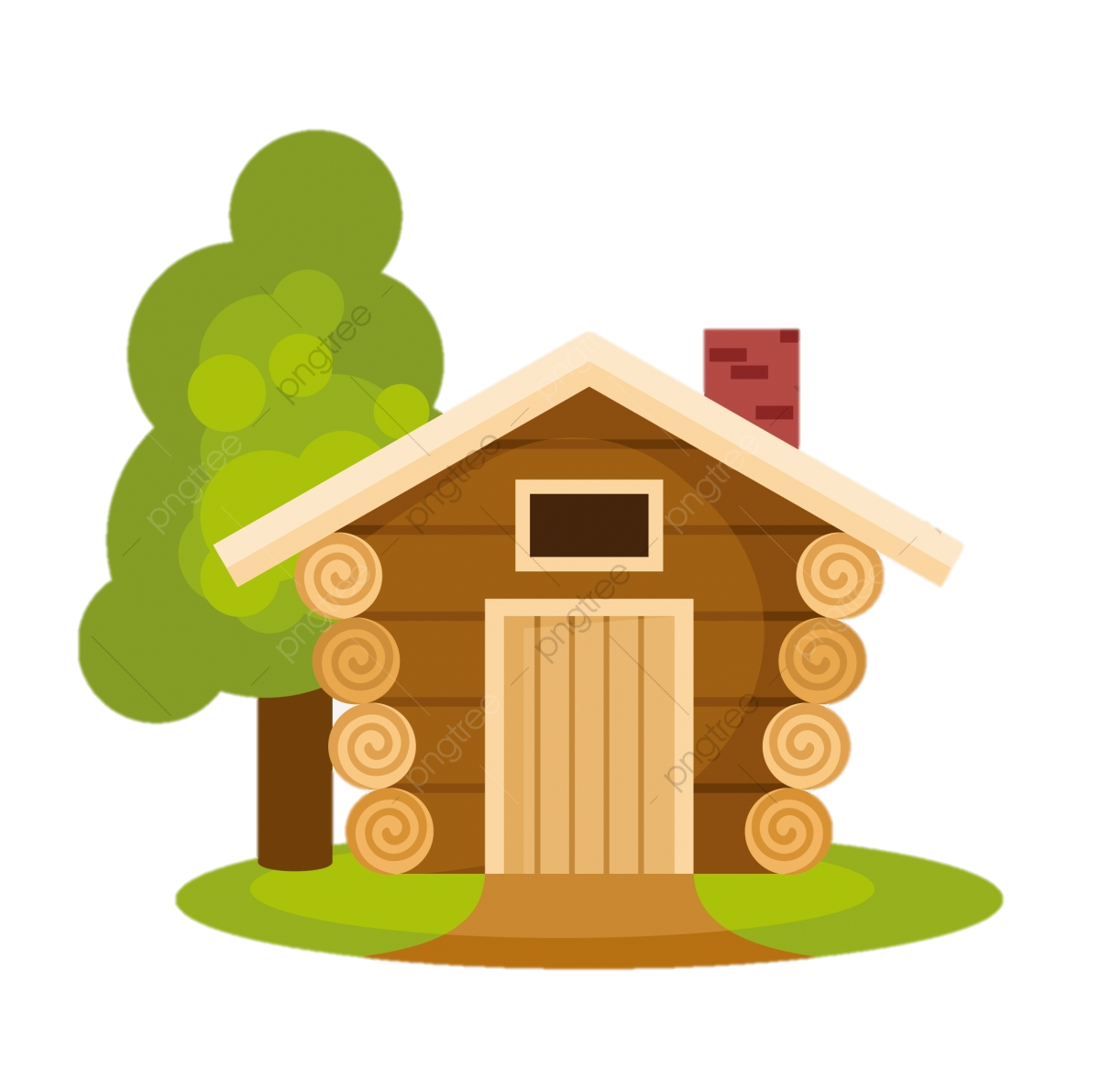 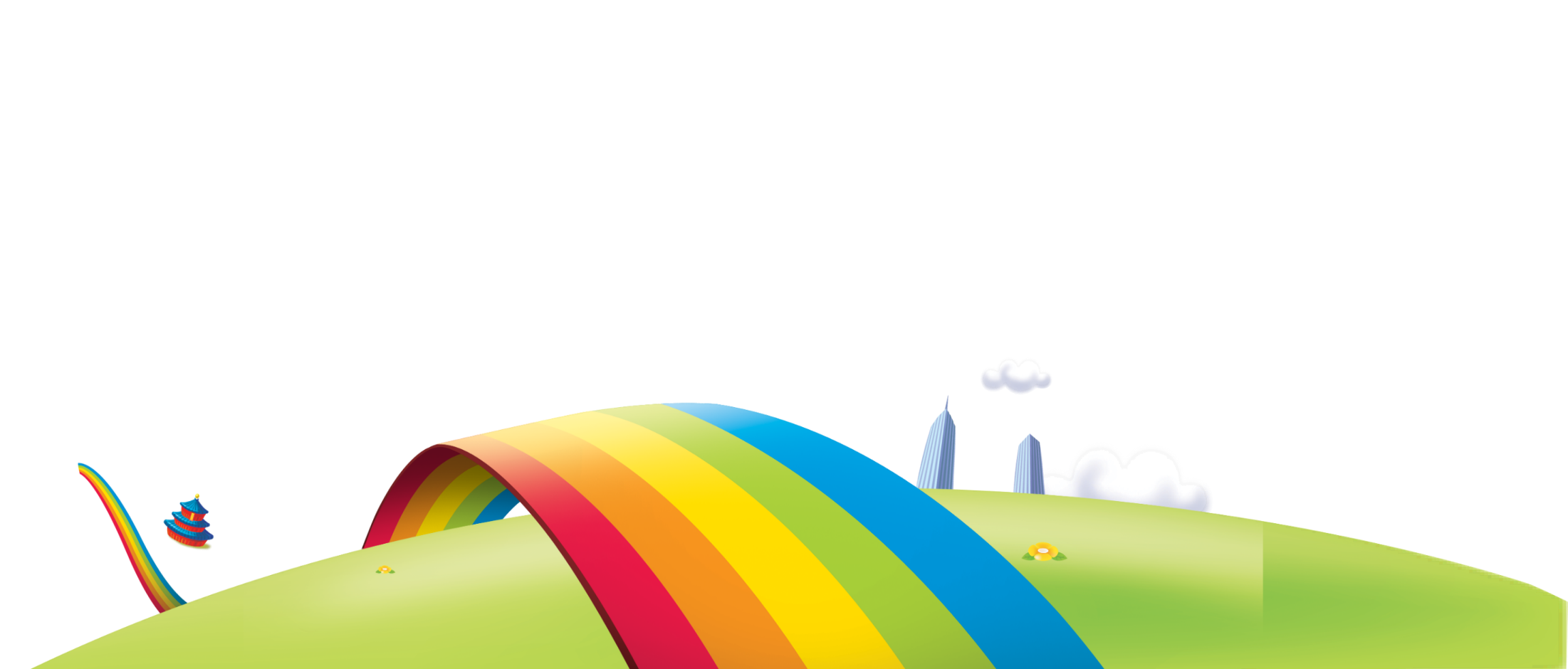